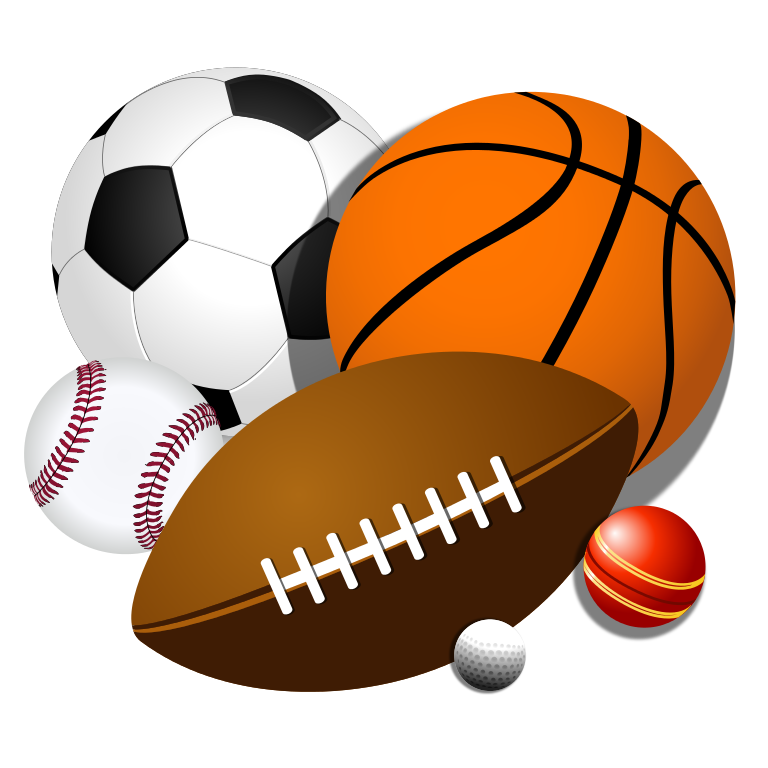 Attività svolte dal dipartimentodi Scienze Motorie e Sportive
Anno scolastico 2016/17
Partecipazione ai Campionati Studenteschi:
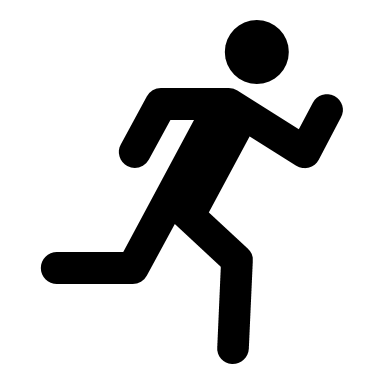 Corsa campestre
Badminton
Beach volley
Calcio a 5
Golf
Nuoto
Orienteering
Basket 3c3 
Pallamano
Pallatamburello
Pallavolo
Rugby
Sci
Tennis
Tennistavolo
Atletica leggera
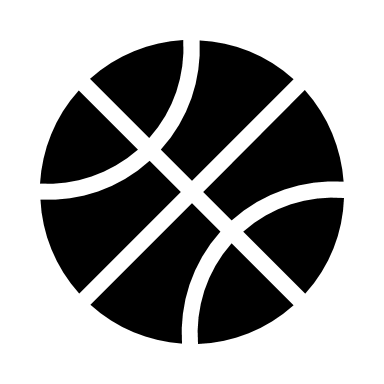 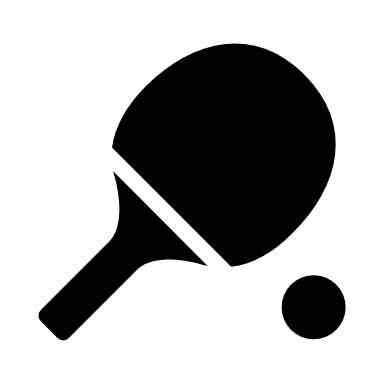 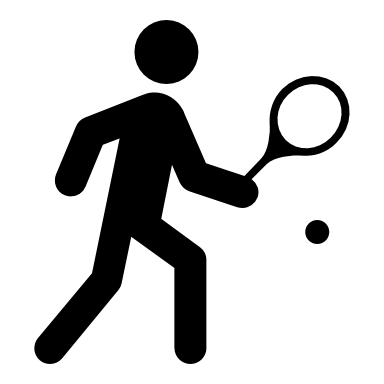 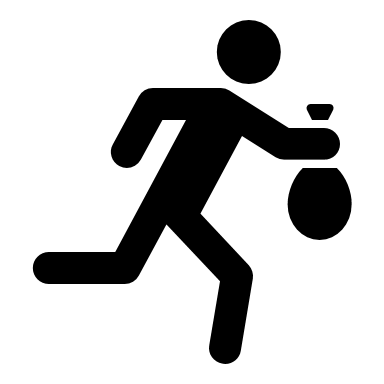 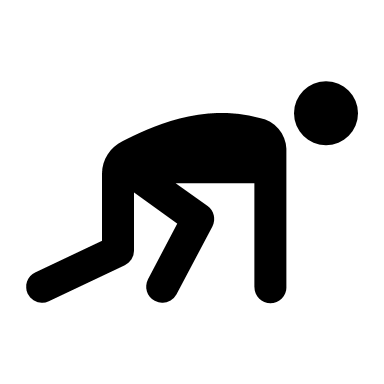 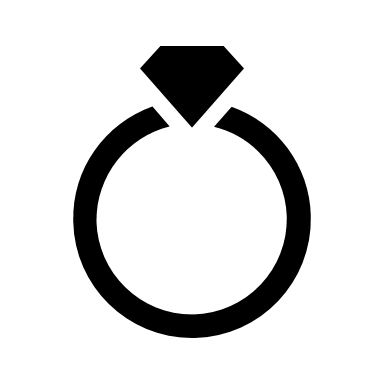 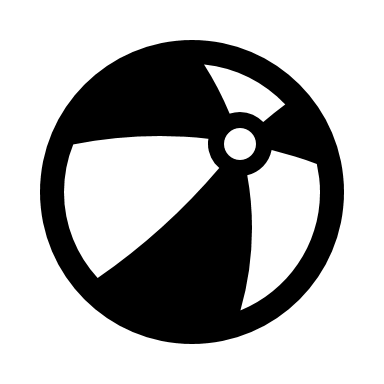 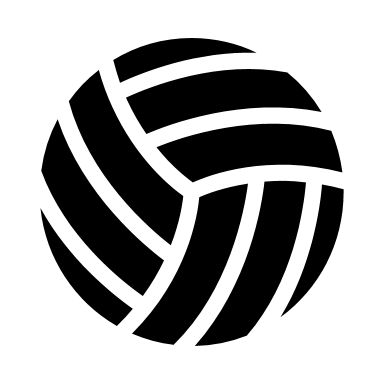 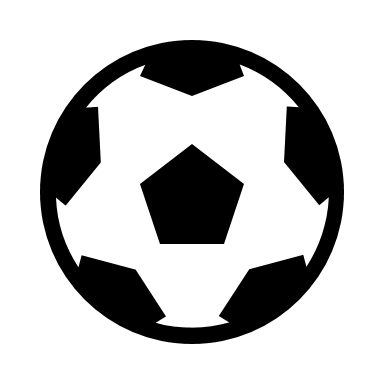 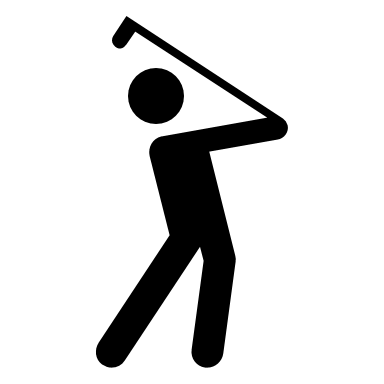 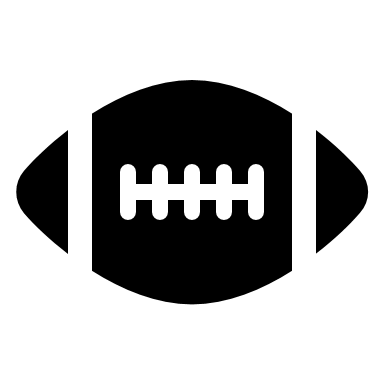 Studenti coinvolti:
598
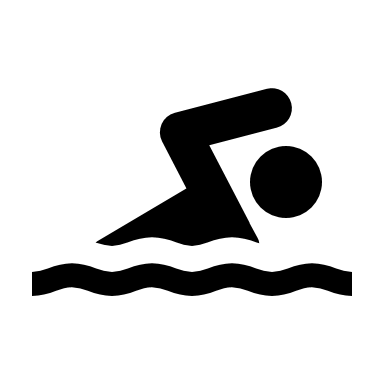 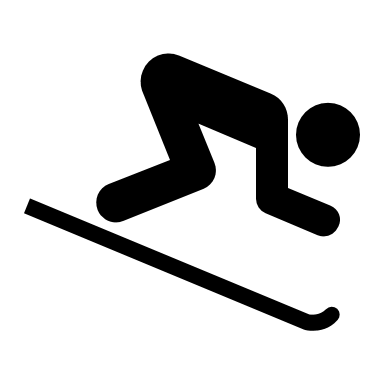 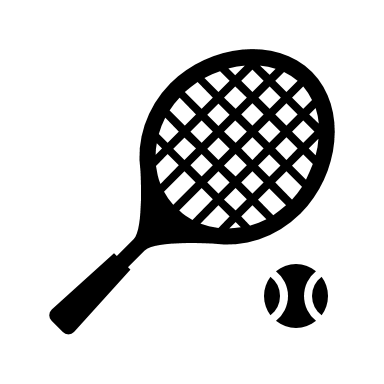 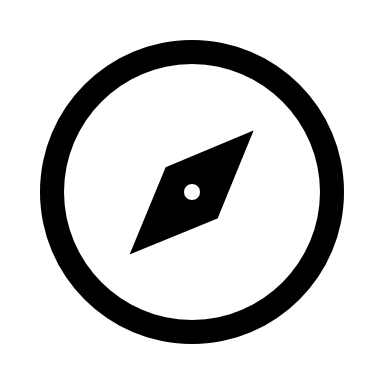 Risultati conseguiti (solo i più prestigiosi…)
Calcio a 5 maschile: campione regionale - 2°  posto nazionale
Corsa campestre maschile: campione regionale individuale
Atletica maschile: campione regionale
Rugby maschile: campione regionale
Pallamano femminile: campione regionale
Golf maschile: campione regionale
Nuoto maschile: campione regionale
Pallavolo maschile: campione provinciale
Basket 3c3 maschile: campione provinciale
GRUPPO SPORTIVO: TORNEO DI CALCIO A 5

Classi interessate: 28 (17 nel biennio e 11 nel triennio) 
Totale studenti partecipanti: circa 200
Partite svolte in totale 31 in orario extracurricolare
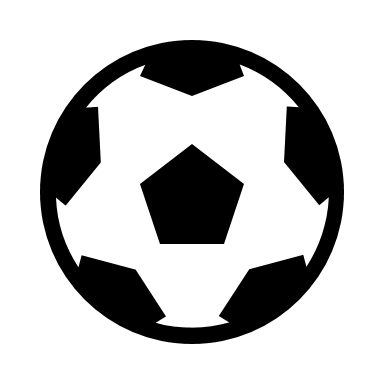 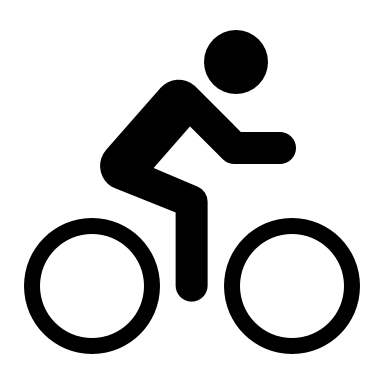 STUDENTI IN SELLA

Totale studenti partecipanti: circa 250
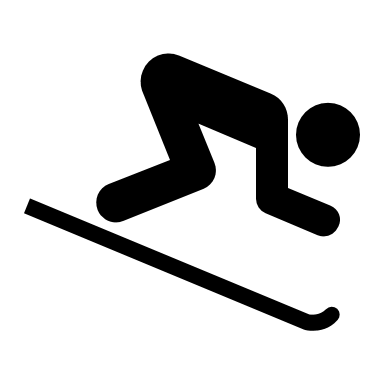 GIORNATA BIANCA (nella giornata dell’assemblea d’Istituto)

Totale studenti partecipanti: 50
CORSO DI PRIMO SOCCORSO

22 classi tra quarte e quinte
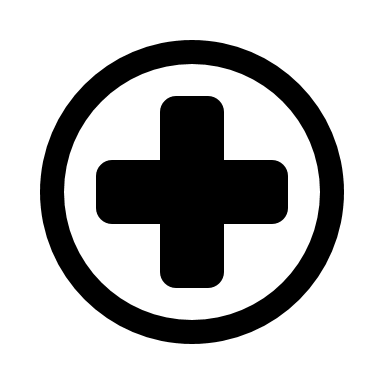 MEMORIAL INTERNAZIONALE DI CROSS
A ROVIGNO
 
Studenti partecipanti: 16
STAFFETTA DELLE SCUOLE DI UDINE

Studenti partecipanti:8
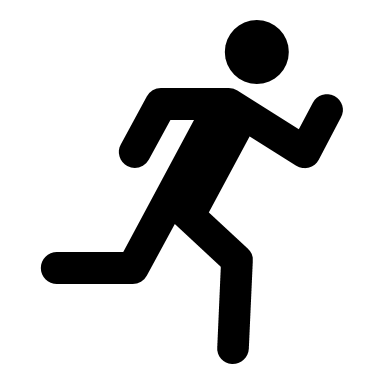 TELETHON 2016
 
Studenti partecipanti: 30
STAFFETTA LILT
 
Studenti partecipanti: 8
Torneo sportivo internazionale delle scuole europee Weiz - Austria
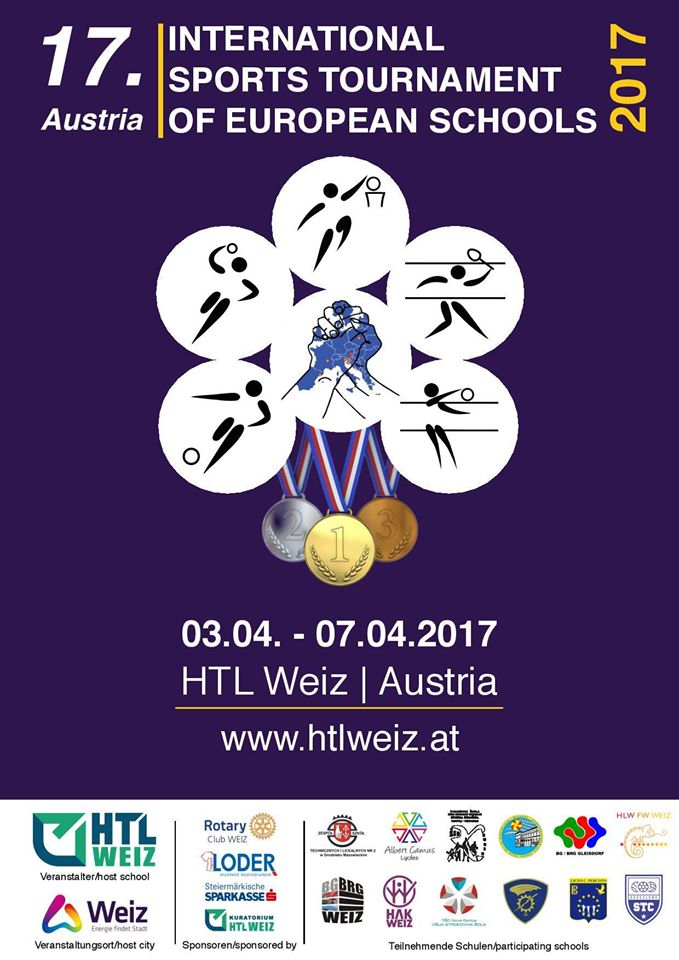 Pallacanestro maschile - 1° classificato
Calcio a 5 femminile - 1° classificato
Pallavolo maschile - 2° classificato
Pallavolo femminile - 2° classificato
Calcio a 7 maschile -  7° classificato
Pallamano maschile – 8° classificato
						
						48 studenti coinvolti
Progetto Postura
Ideato dal prof. Renzo Pozzo con la collaborazione del dipartimento di Scienze Motorie.
	Obiettivo: studio dei disequilibri muscolari del busto e della postura degli alunni ai fini epidemiologici e preventivi.
	Metodi: è stato utilizzato un sistema modulare di attrezzature antropometriche, dinamometriche e di biofeedback che permette la valutazione analitica e/o sintetica delle caratteristiche di funzionalità prestativa di gruppi muscolo-articolari (catene biodinamiche) principali del busto e dei meccanismi di controllo neuromuscolare necessari nella postura. 
	Sono stati testati 130 alunni
10° Torneo Studentesco di Pallacanestro«Ezio Cernich»
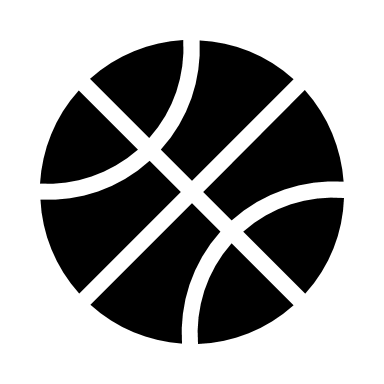 1° posto
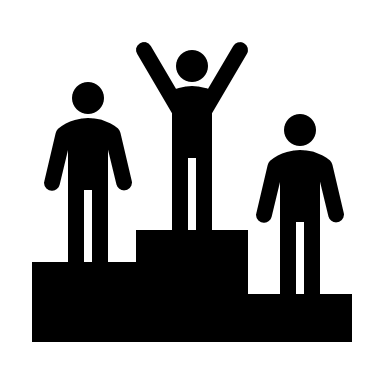 Studenti coinvolti: 24
“Lo sport ha il potere di cambiare il mondo (…) 	Parla ai giovani in un linguaggio che loro capiscono. 	Lo sport ha il potere di creare speranza (…) È più potente dei governi nel rompere le barriere razziali (…) “
Nelson Mandela